We Are KnownBy Our FRUIT
Matthew 12:33-37
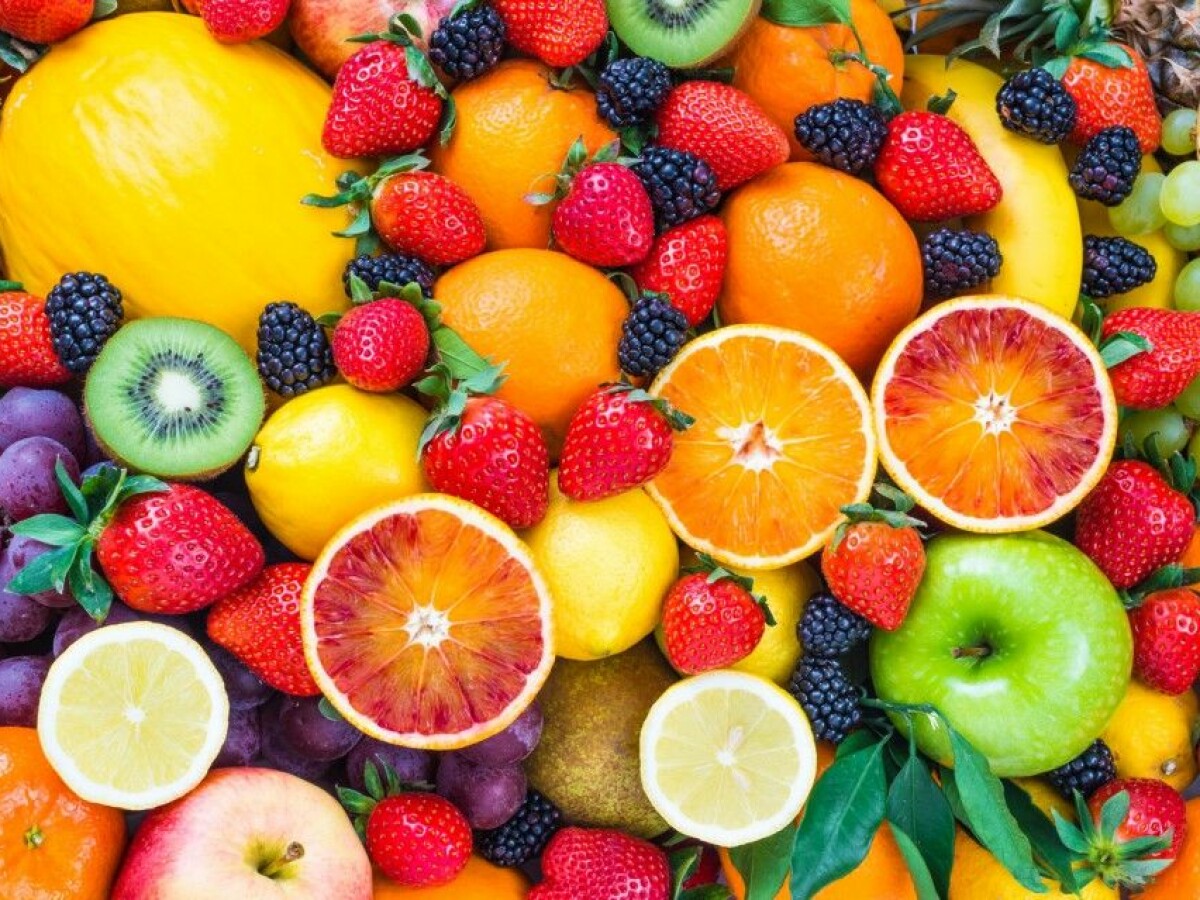 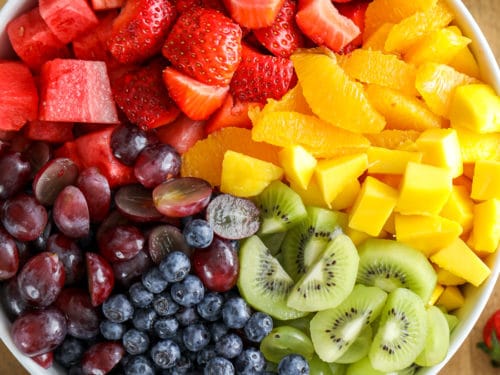 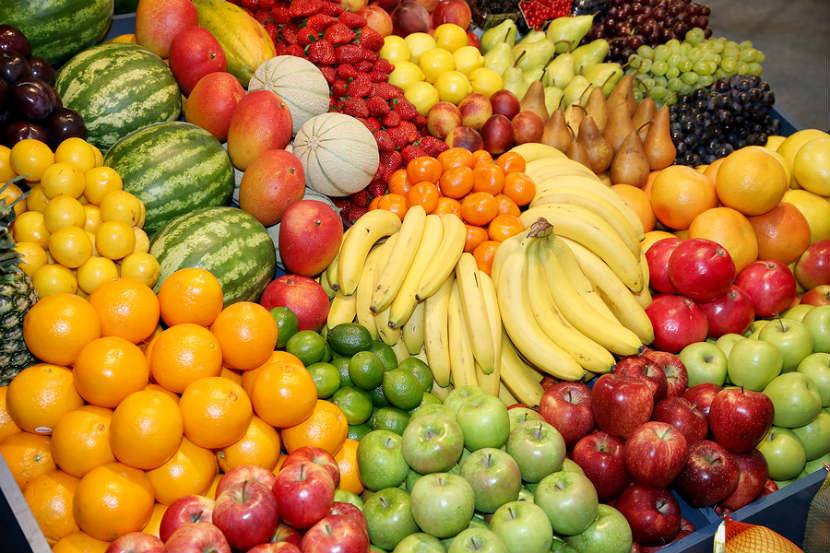 Richie Thetford								                                  www.thetfordcountry.com
Fruit of the Spirit
“But the fruit of the Spirit is love, joy, peace, longsuffering, kindness, goodness, faithfulness, gentleness, self-control. Against such there is no law.”
Galatians 5:22-23
Are we producing this kind of fruit?
Richie Thetford								                                  www.thetfordcountry.com
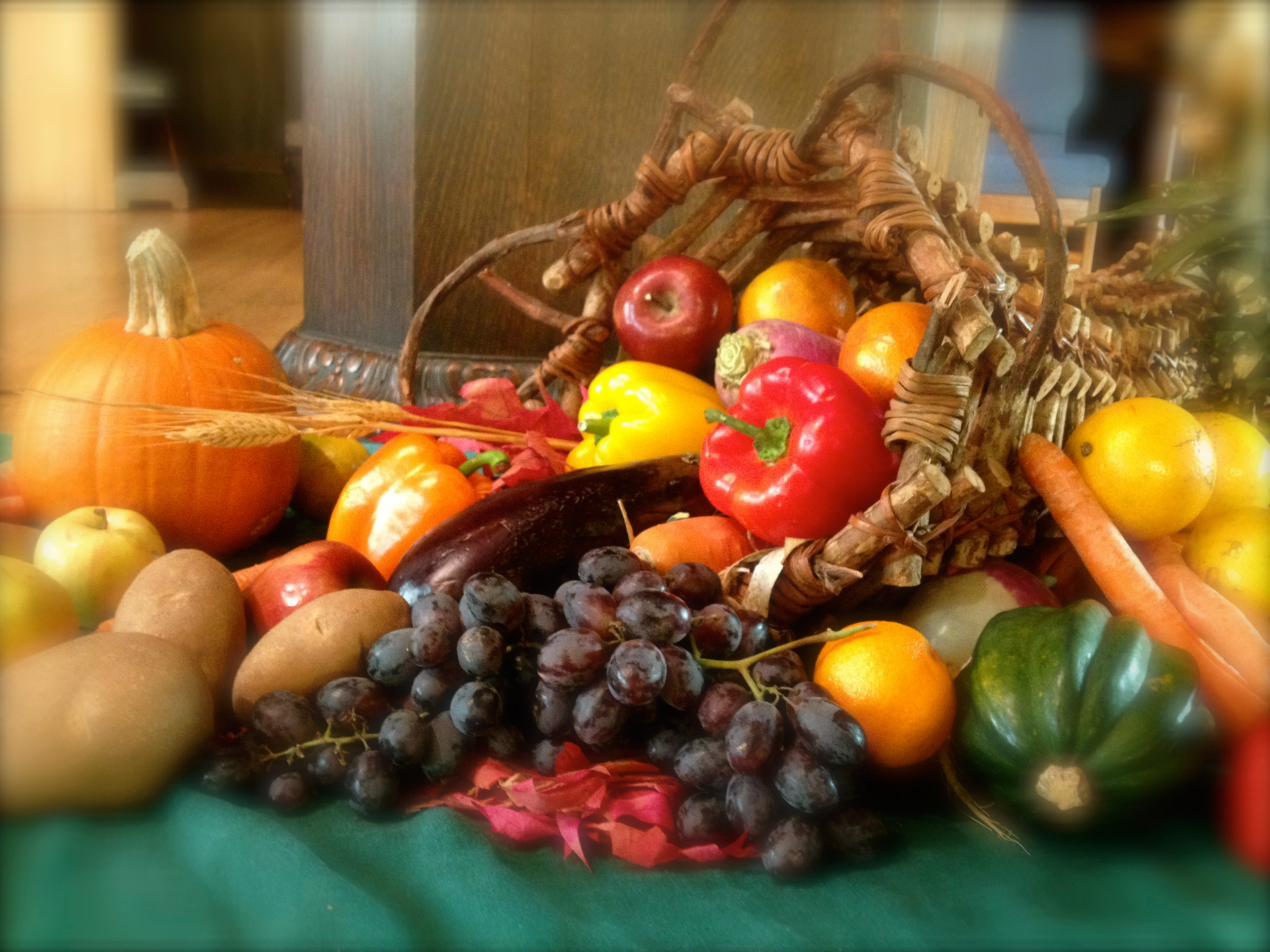 “Produce”
Product of nature and nurturing
“fruit of the spirit” is produced as one is “led by the Spirit”
Galatians 5:16, 18, 25
Live by the direction of the Spirit-inspired gospel
“the faith” revealed unto us
Galatians 3:2; 1:11
Richie Thetford								                                  www.thetfordcountry.com
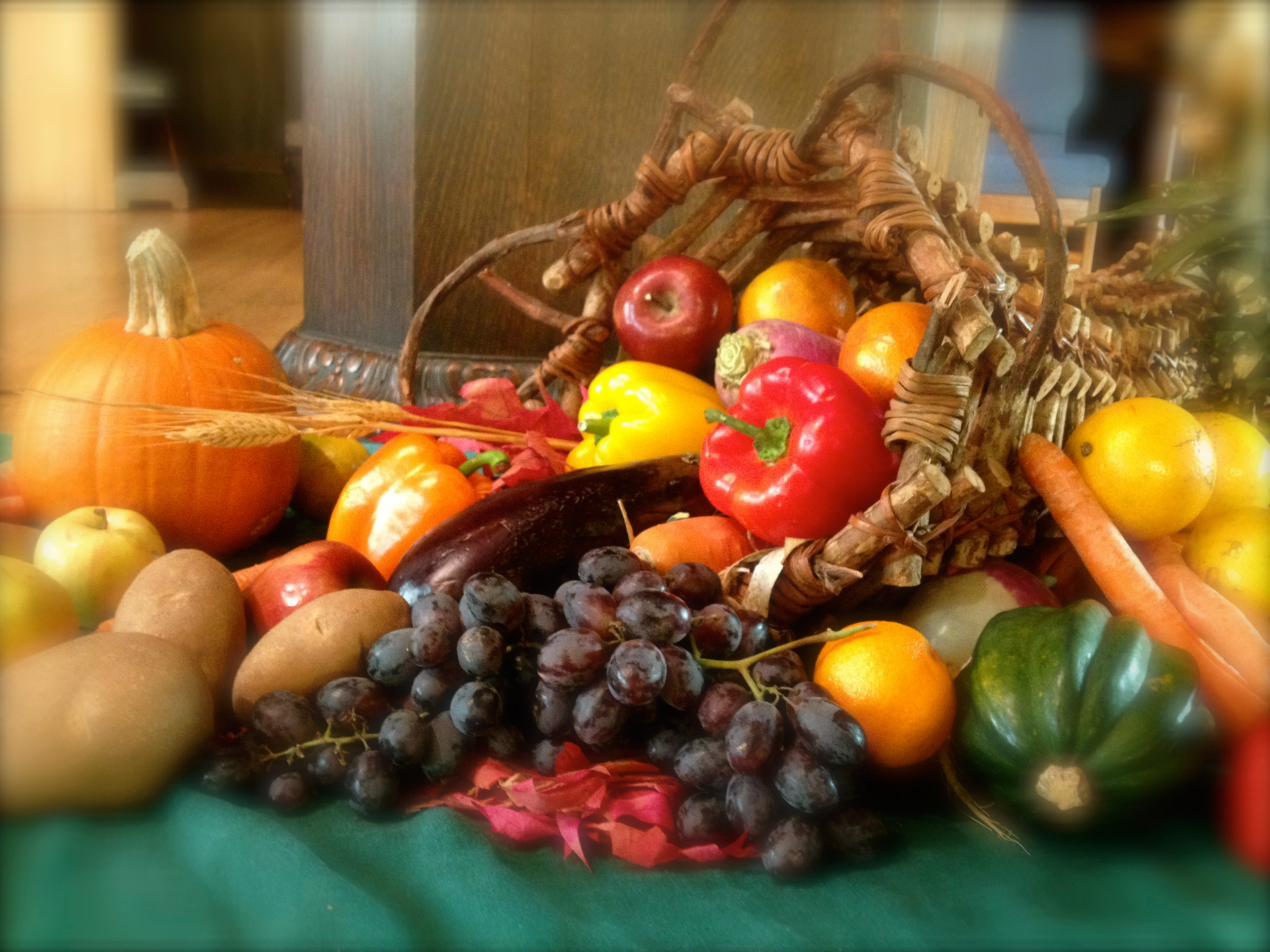 “Produce”
Spiritual fruit by abiding in Christ
John 15:1-8
Abide in His word
John 8:31-32
Good fruit produced by obedience of the gospel
Can others see the good fruit of Jesus in us?
Richie Thetford								                                  www.thetfordcountry.com
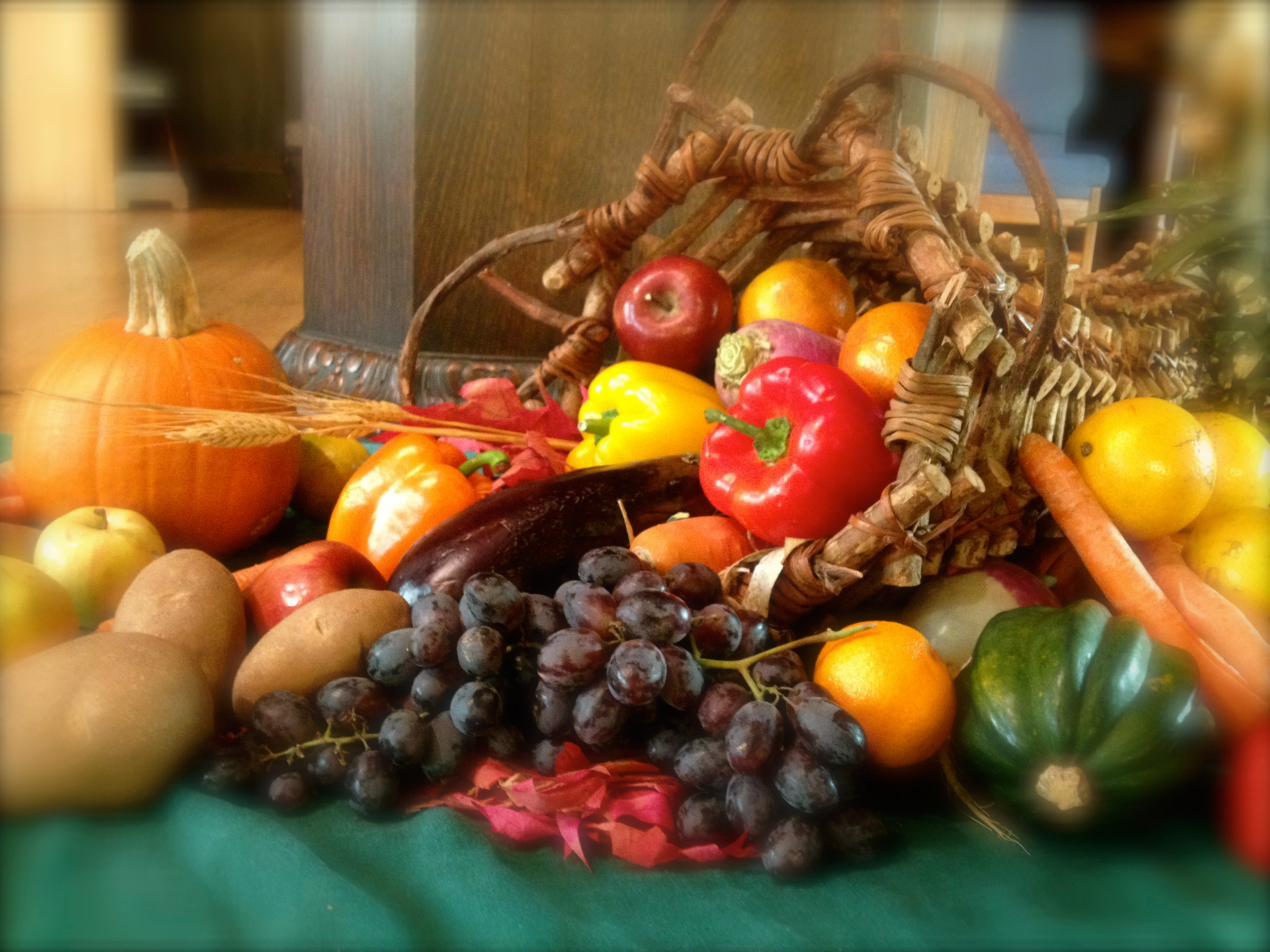 “Identification”
Fruit of our life identifies to whom we belong
Proves our discipleship
Marks us as belonging to Christ (Matthew 7:20)
Fruit of the Spirit leads us to victory over the flesh
Galatians 5:24
1 Peter 4:1-2
Should identify us with Christ
Richie Thetford								                                  www.thetfordcountry.com
What Kind of FRUIT Should This Tree Produce?
CHRIST
Ephesians
5:23
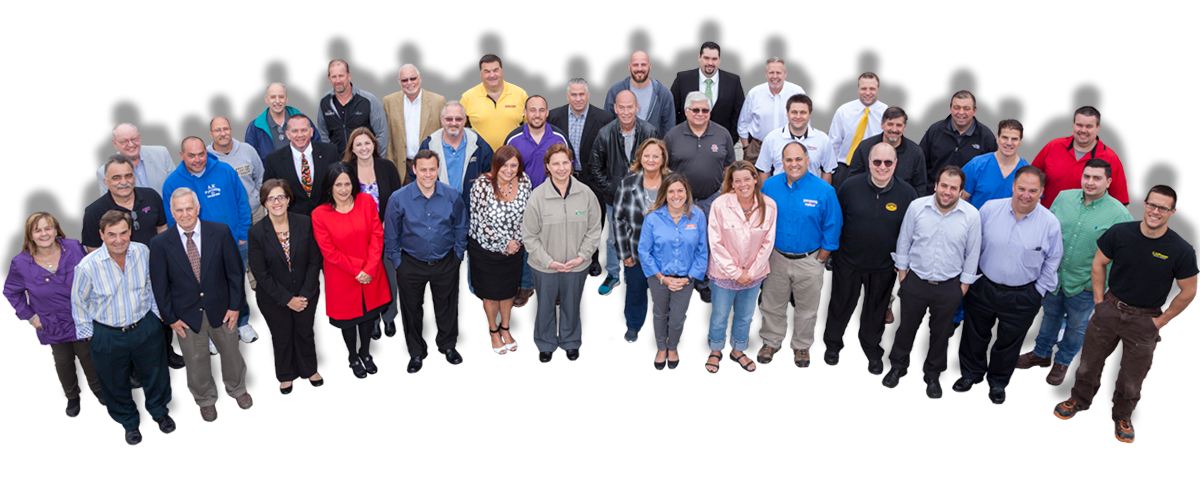 Colossians 1:18,24
Galatians 5:22-23
BODY
1 Corinthians 12:12-27
2 Peter 1:5-11
Richie Thetford								                                  www.thetfordcountry.com
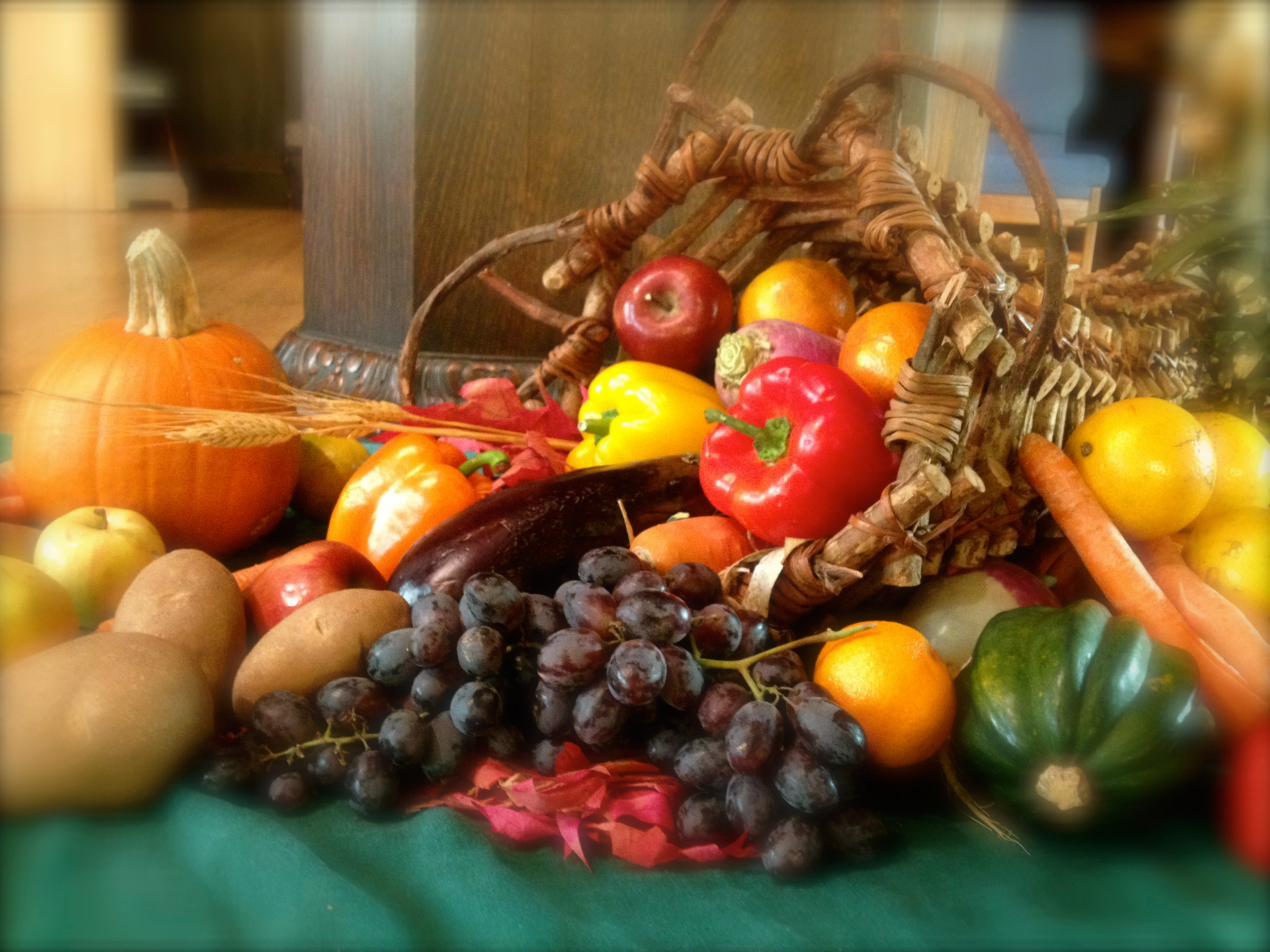 “Maturity”
Fruit must grow to maturity
Spiritual fruit takes time to mature
Encouraged to grow to maturity
Acts 20:32
Philippians 3:13-14
Hebrews 6:1
1 Peter 2:2
Richie Thetford								                                  www.thetfordcountry.com
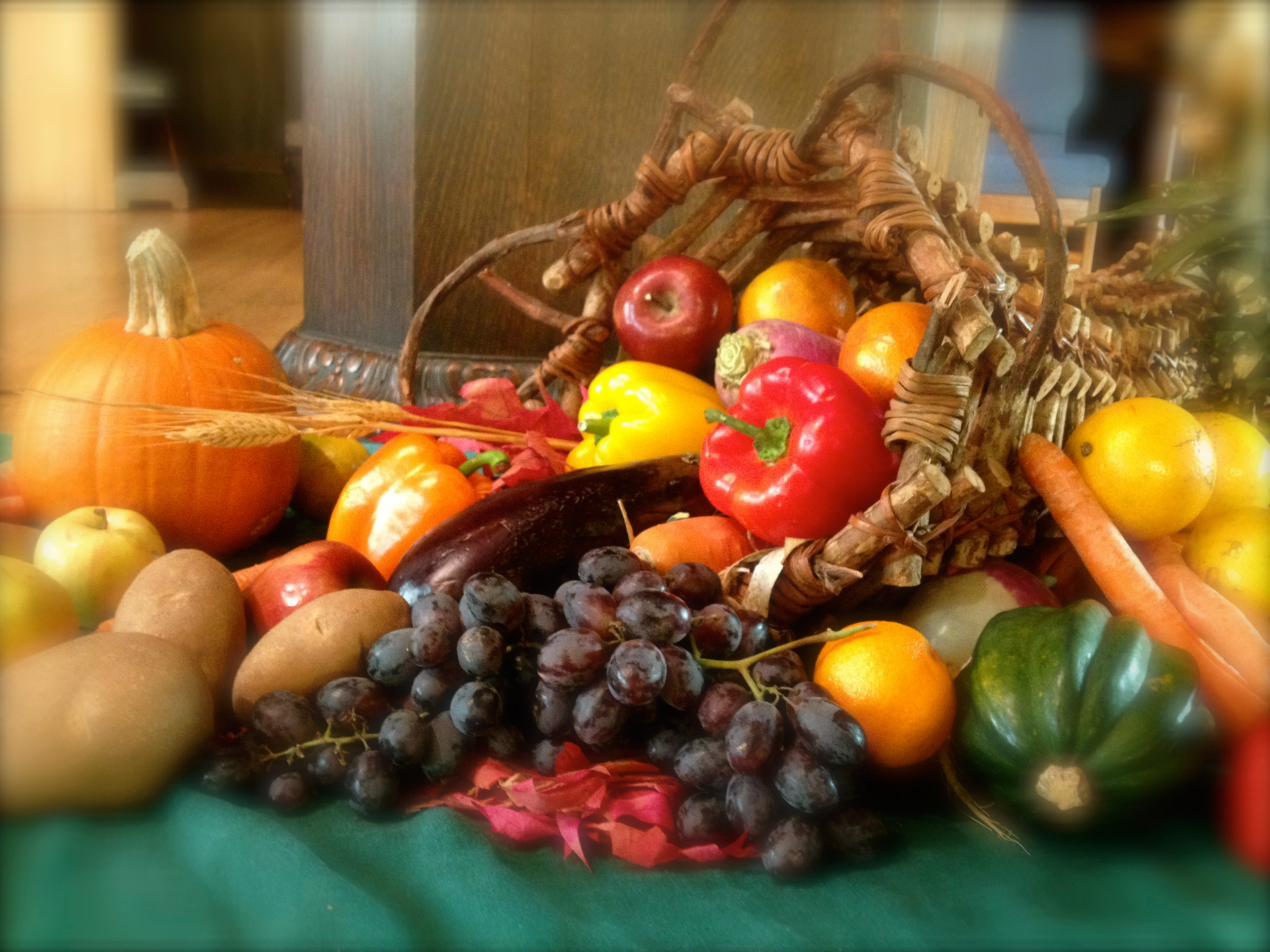 “Maturity”
Occurs when we obey the word of God
Hebrews 5:12-14
We need diligence and patience as we grow
Personal Bible study and Bible classes
God will not accept us if we do not bear fruit for Him
Luke 13:6-9
2 Peter 1:5-11
Richie Thetford								                                  www.thetfordcountry.com
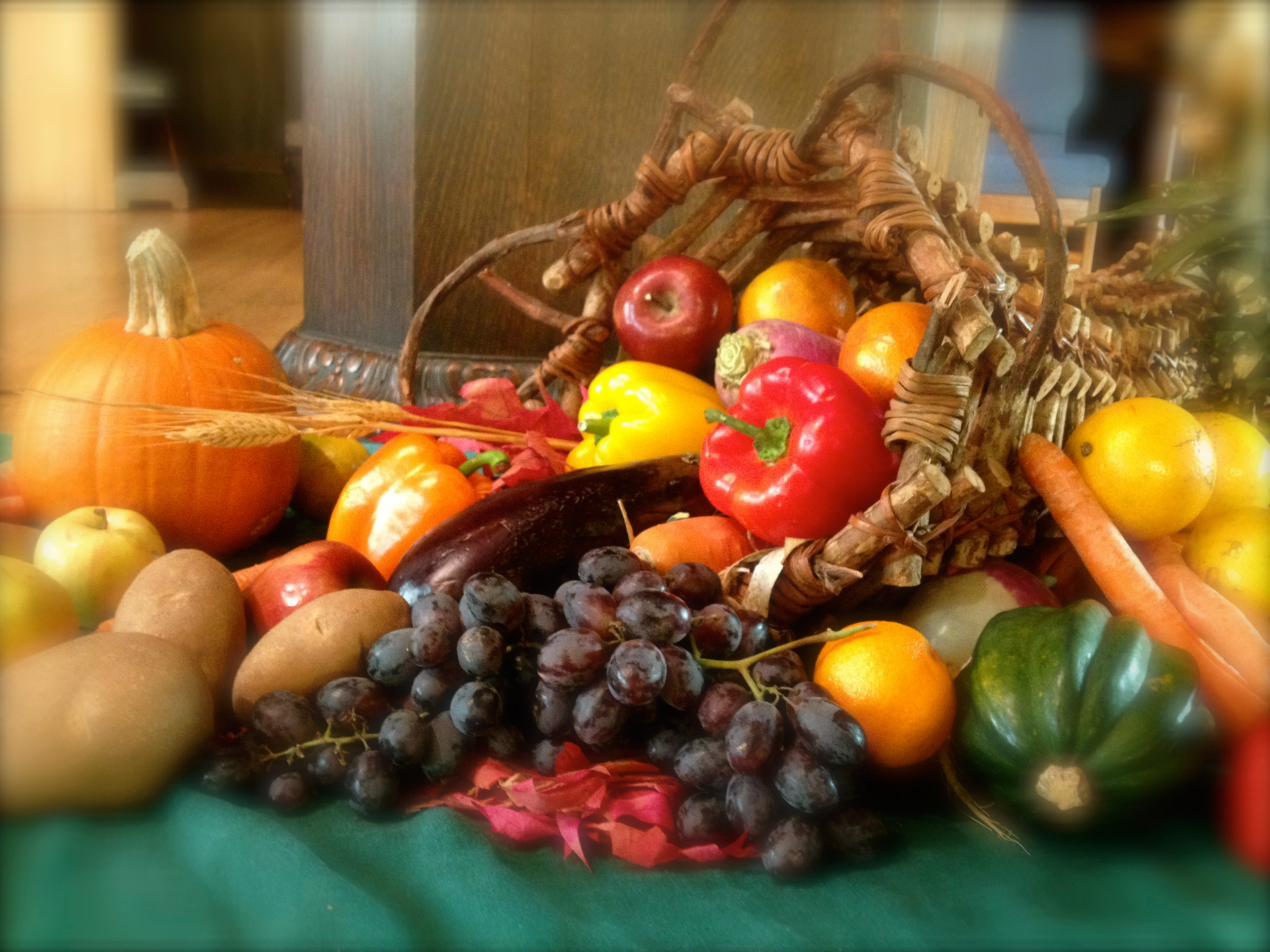 CHRIST
Conclusion
BODY
By bearing the fruit of the Spirit – we show Christ to the world!
Matthew 5:16
Philippians 2:14-15
Richie Thetford								                                  www.thetfordcountry.com
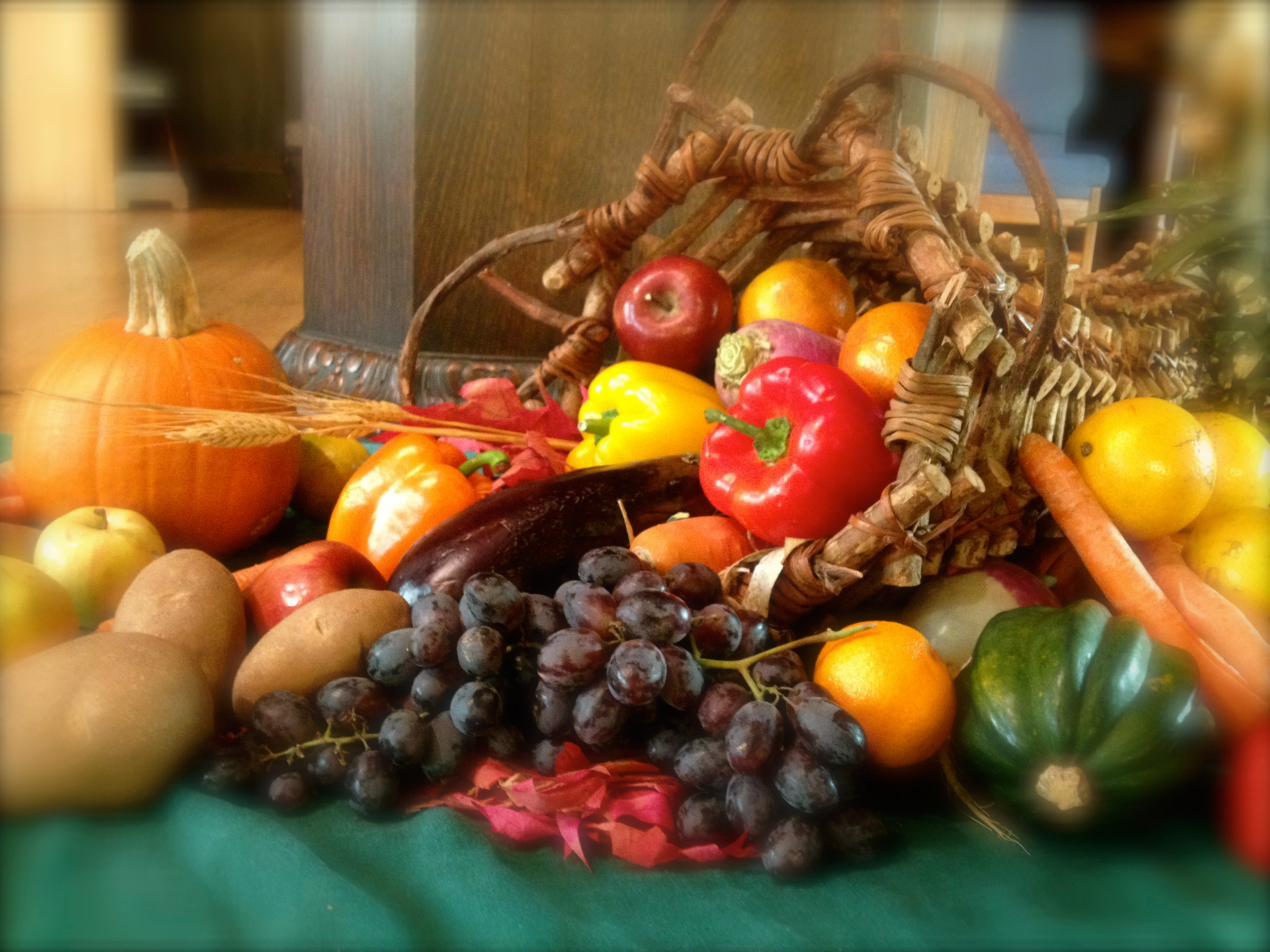 CHRIST
Conclusion
BODY
The family and the church will inherit a reputationin the community based on the fruit that otherscan see hanging on our branches
Richie Thetford								                                  www.thetfordcountry.com